SULTANBEYLİ ORHANGAZİ ANADOLU İMAM-HATİP LİSESİ
İLÇESİ              :  SULTANBEYLİOKULUN ADI  : ORHANGAZİ ANADOLU İHLOKUL ADININ VERİLME GEREKÇESİ      :1326-1362 YILLARI ARASINDA OSMANLI DEVLETİNİN İKİNCİ PADİŞAHI ORHAN GAZİ DÖNEMİNDE 1328’DE SULTANBEYLİ İLÇE SINIRLARI İÇERİSİNDE BULUNAN AYDOS KALESİNİN FETHİNDEN DOLAYI OKULUMUZA PADİŞAH ORHAN  GAZİ’NİN ANISINA  “ORHANGAZİ” ADI VERİLMİŞTİR.
OKULUN ADRESİ /TELEFONU :   ORHANGAZİ M.  ALPARSLAN C.  NO:    114  SULTANBEYLİ-İST  0(216) 487 57 09  OKUL MÜDÜRÜ/TELEFONU :    ABDULKADİR SEVER 0(505) 477 57 38  OKULUN AÇILIŞ TARİHİ : 31.10.2007      ÖĞRETİM ŞEKLİ              : TAM GÜN
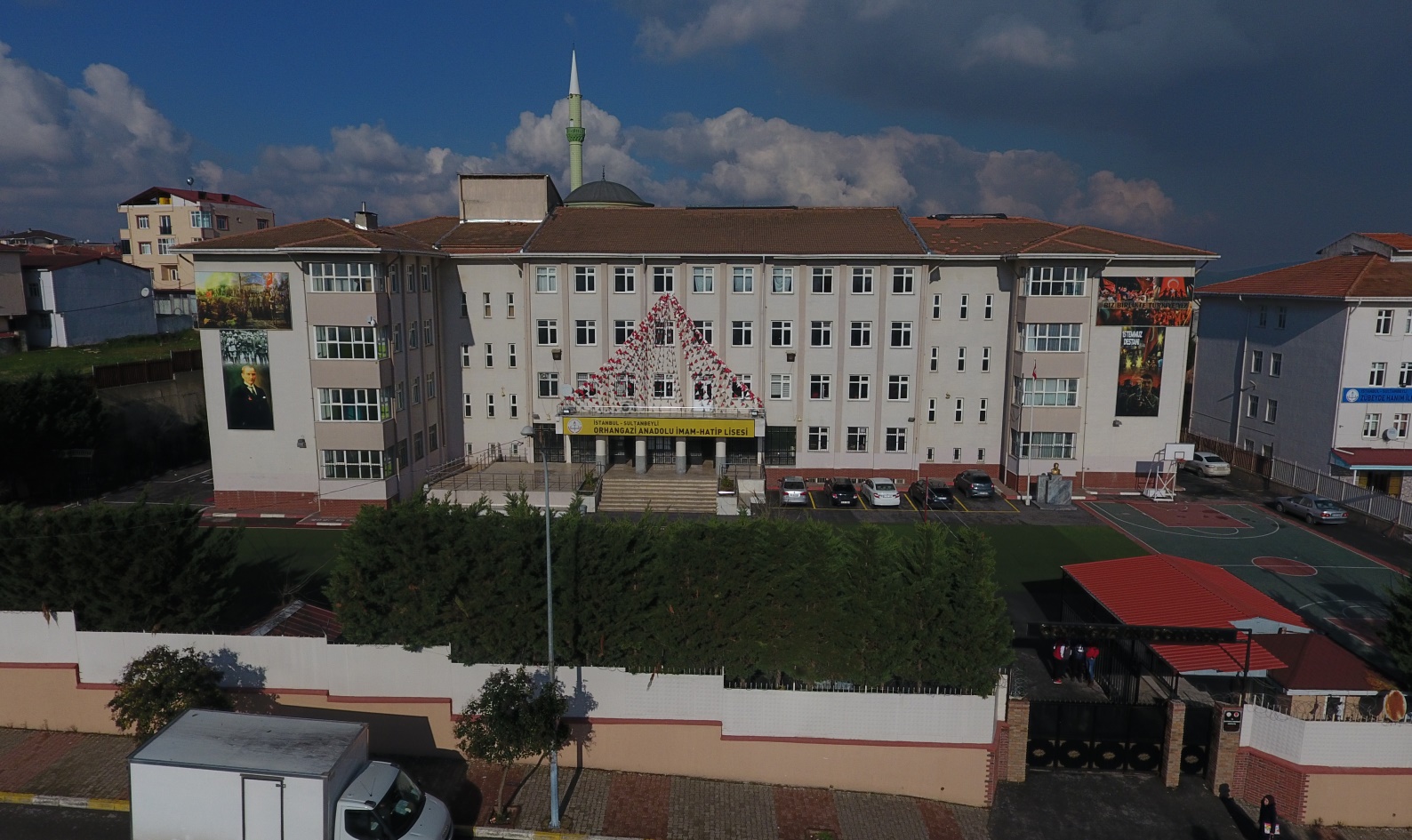 Ön Cephe
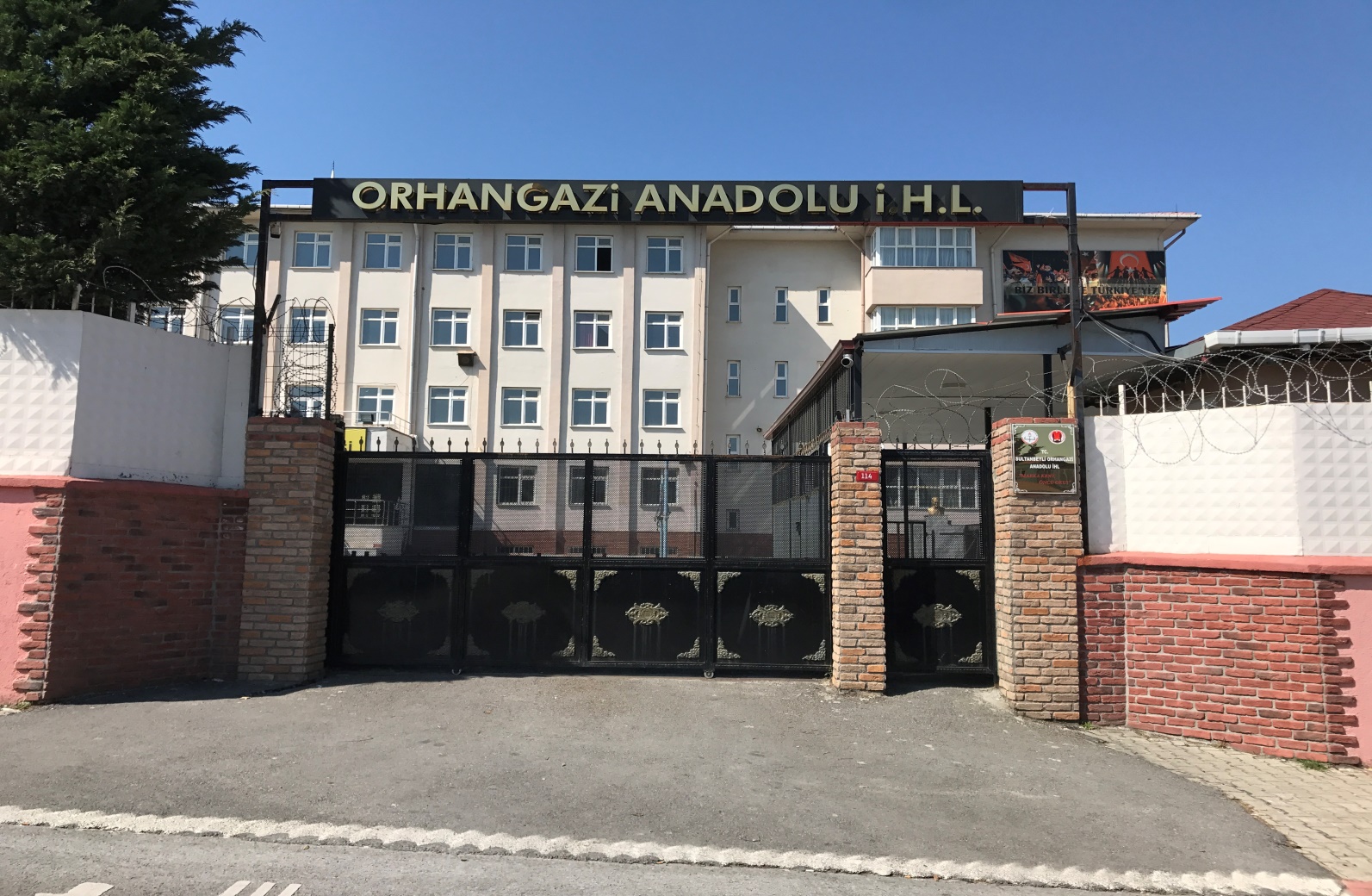 Dış Görünüm
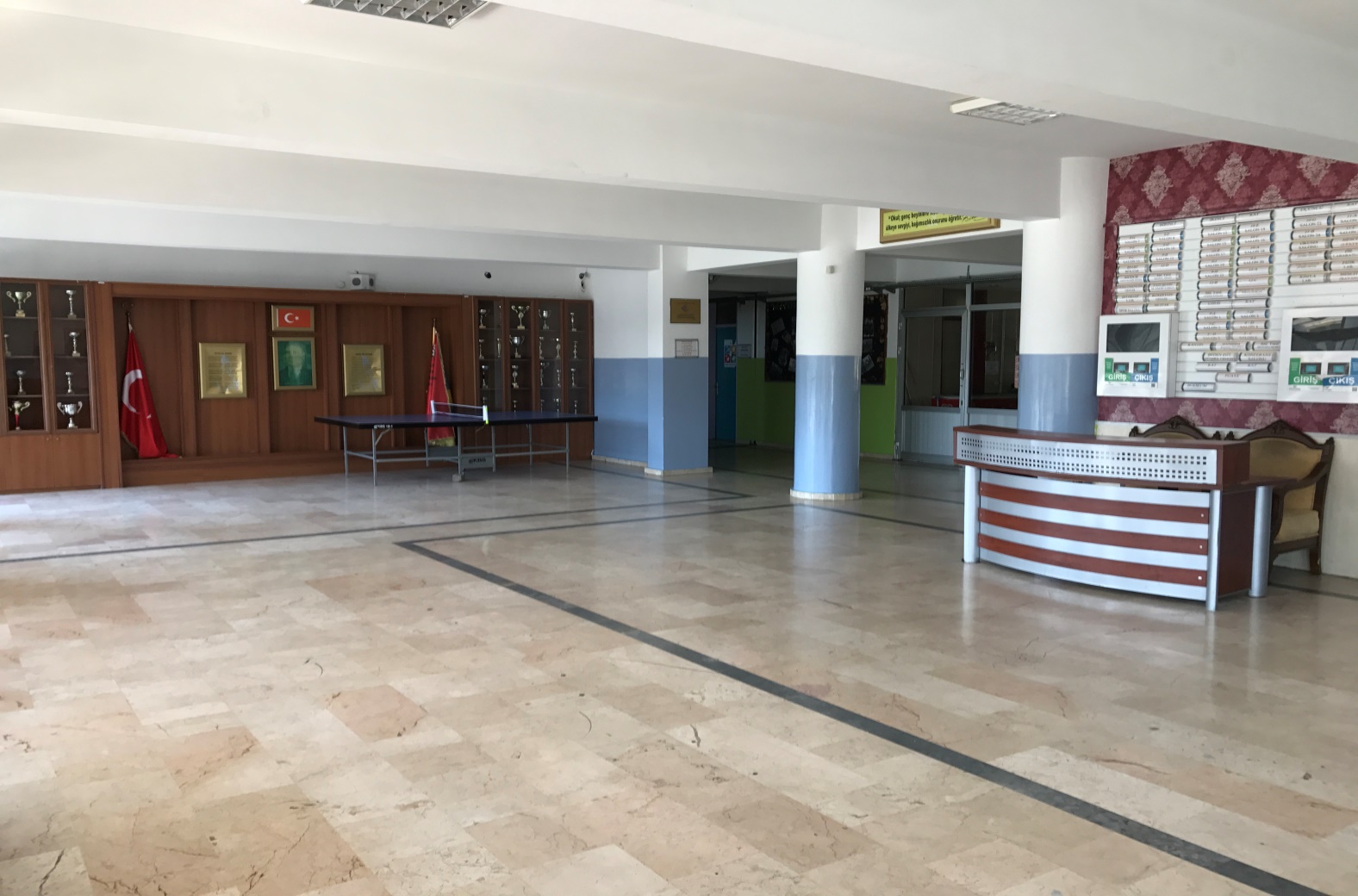 Giriş
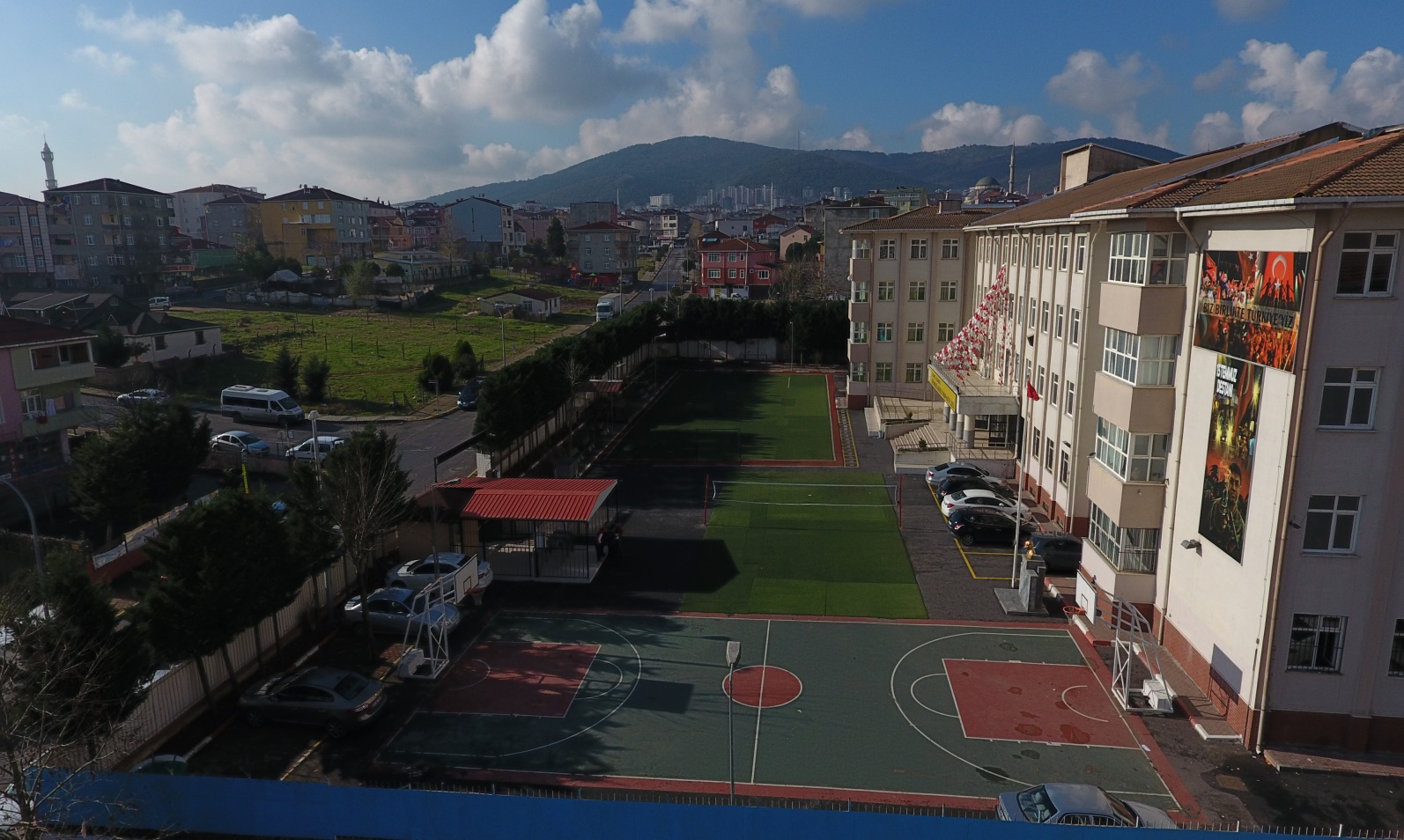 Okul Bahçesi
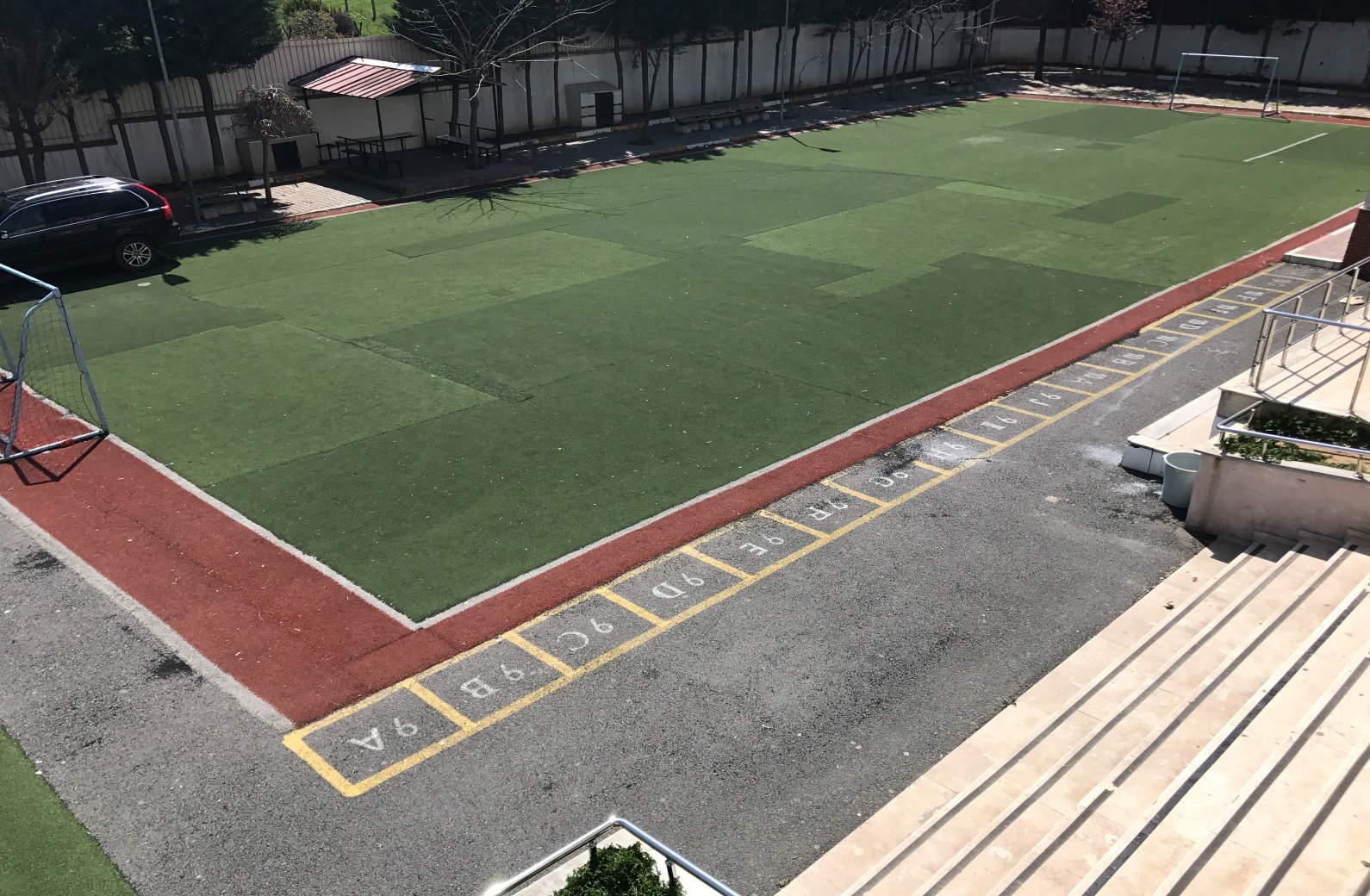 Okul Bahçesi
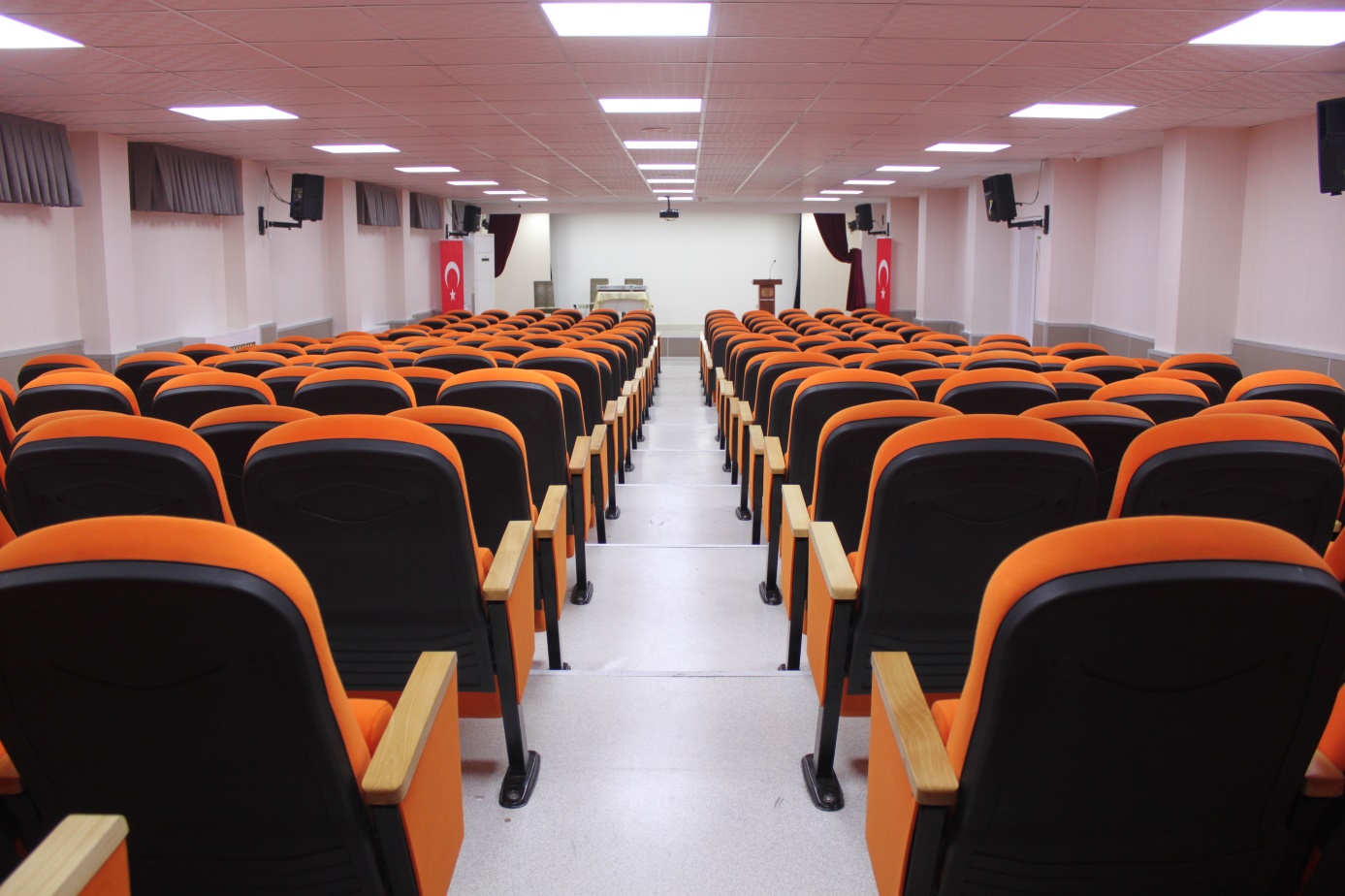 Konferans Salonu
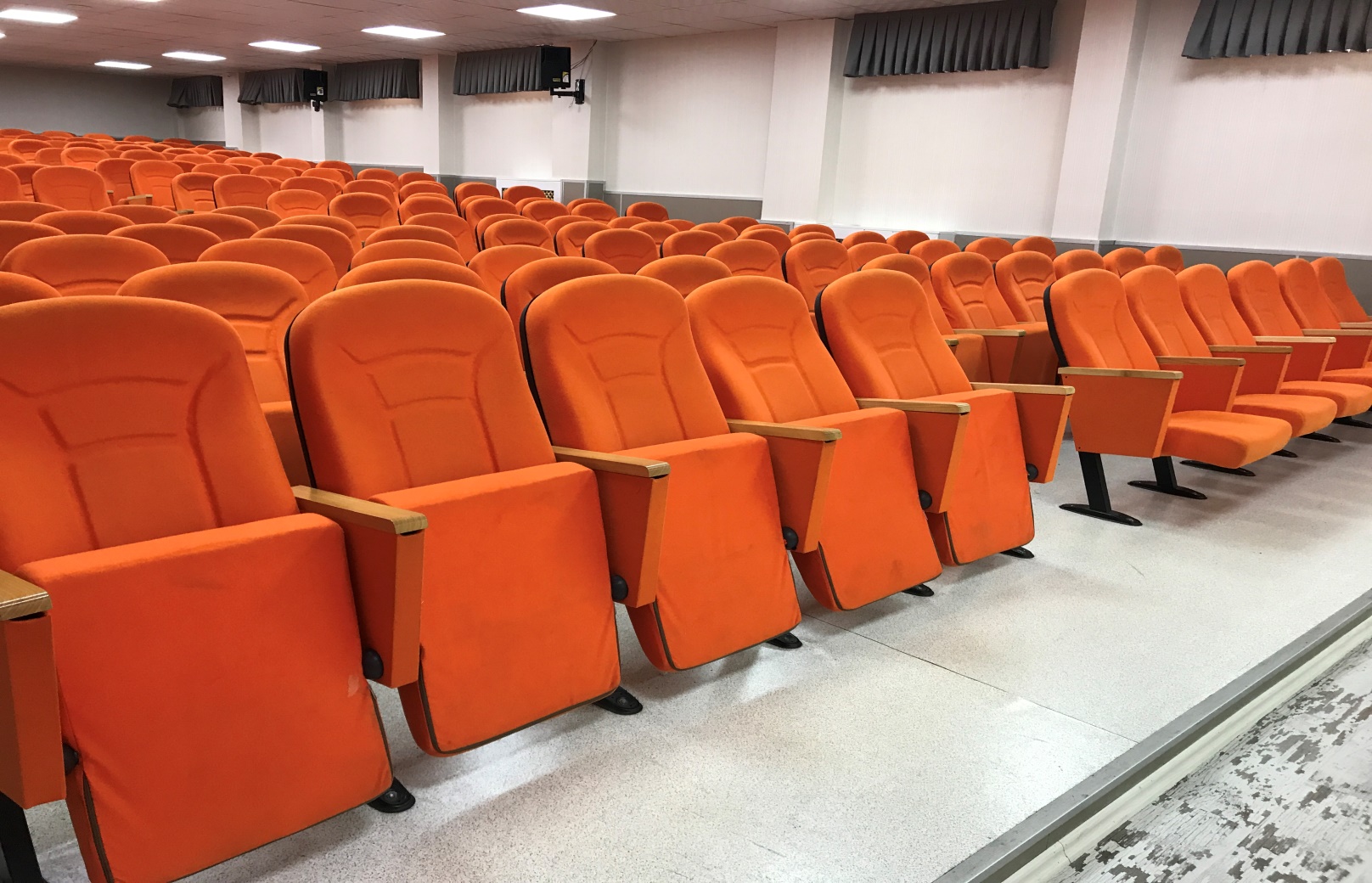 Konferans Salonu
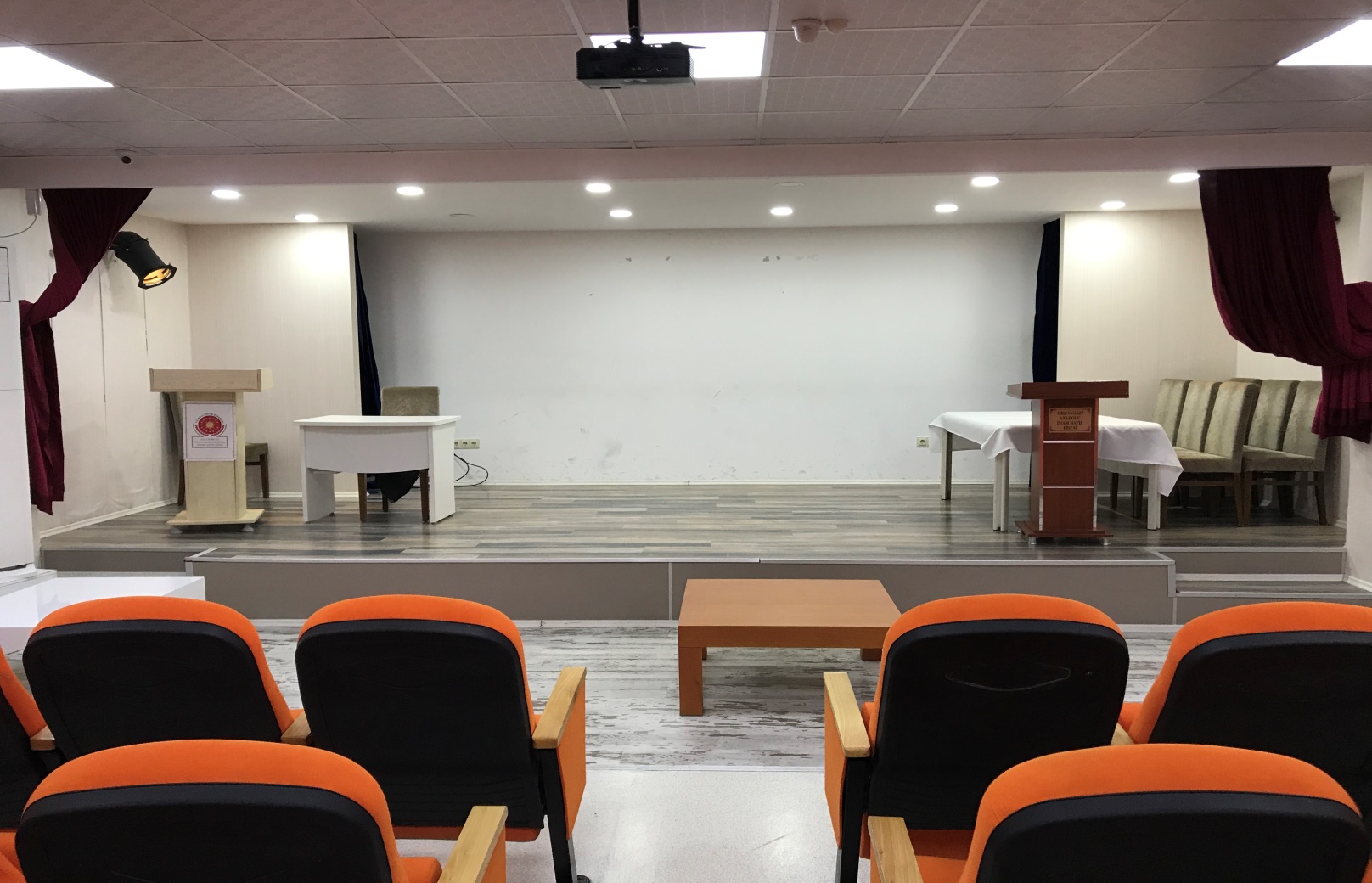 Sahne
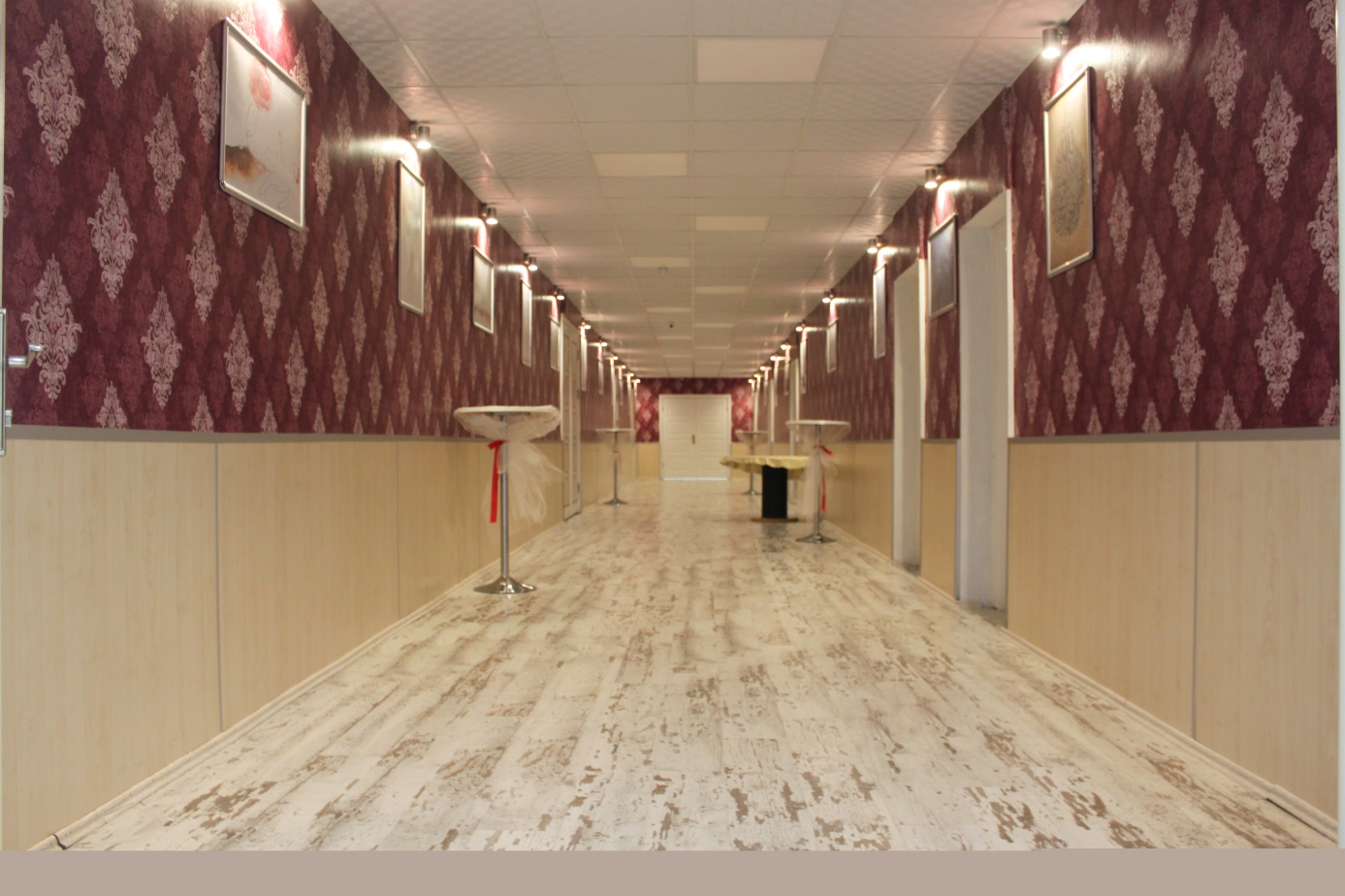 Fuaye
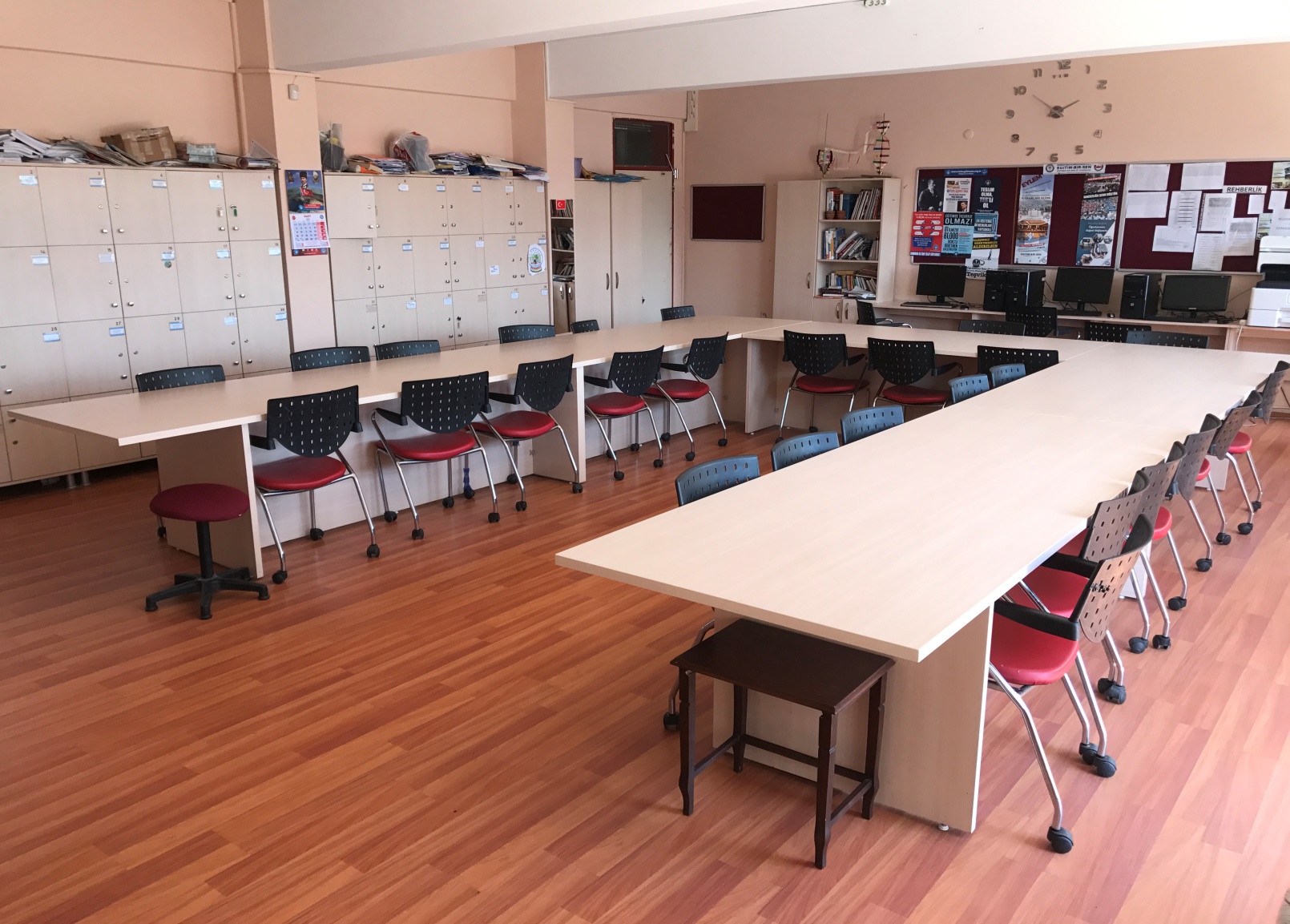 Öğretmenler Odası
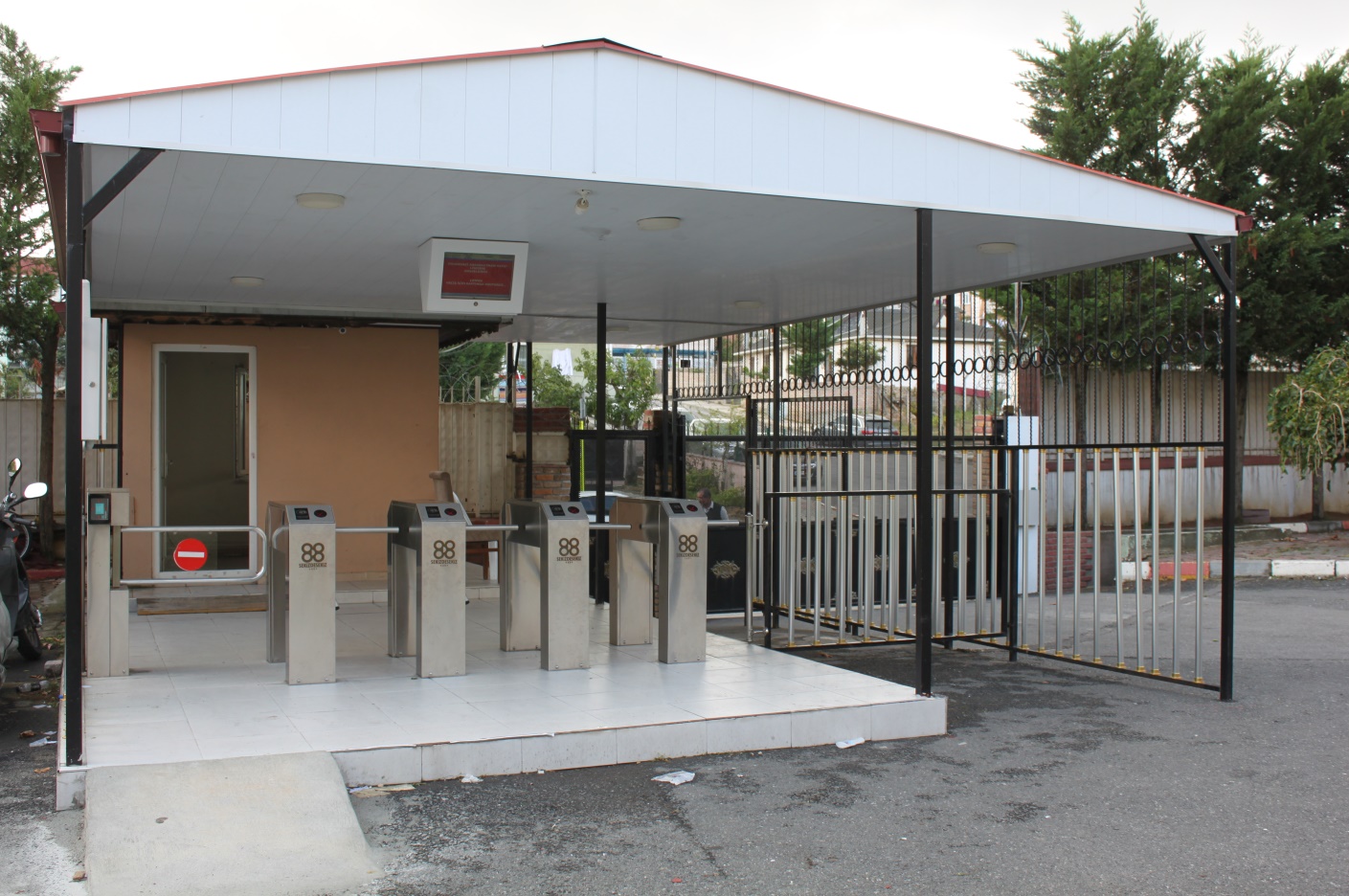 Güvenlikli Geçiş Sistemi
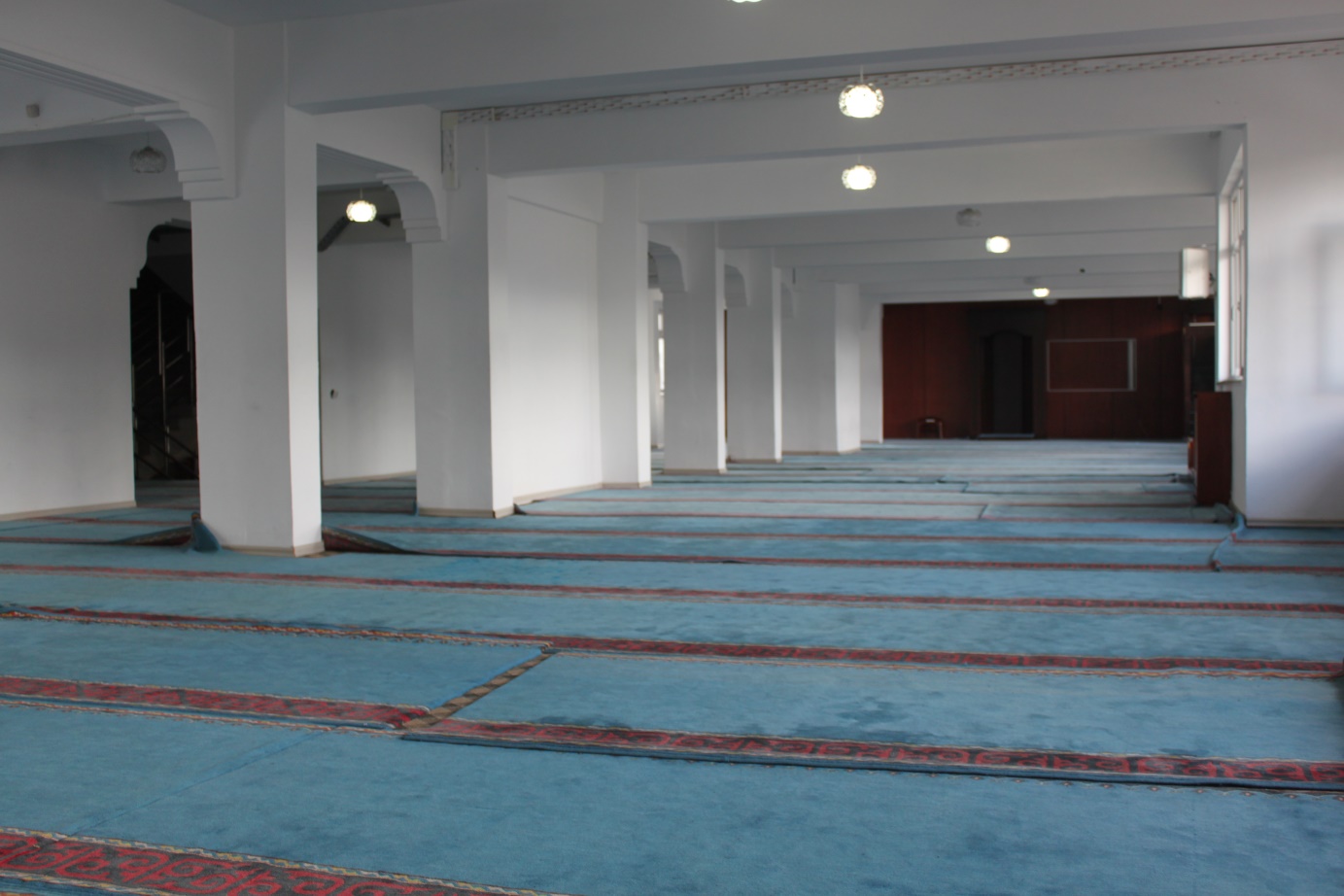 Mesleki Uygulama Alanı
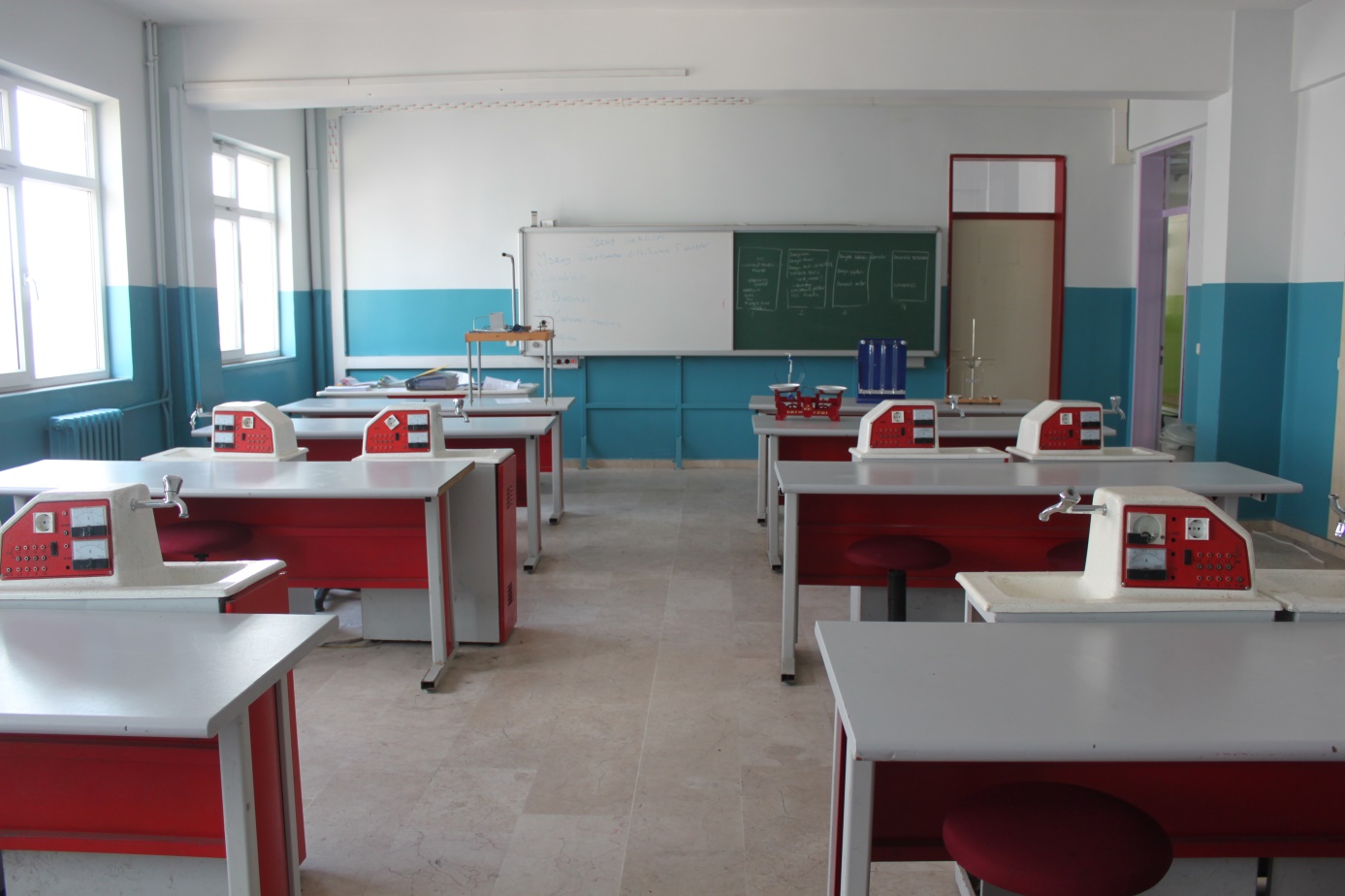 Laboratuarlar